City of Atlanta 


COVID-19 Funds Report
Department of Finance 
October 23, 2020
COVID-19 Reporting Requirements
The City of Atlanta adopted four pieces of legislation which required the Chief Financial Officer to prepare and submit certain reports in a timely fashion regarding the financial impact of COVID-19.
20-R-3773 requires the “Chief Financial Officer provide a report on the accounting of all federal and state funds the City of Atlanta has received or will receive to assist with battling the harmful effects of the COVID-19 pandemic.”

20-R-3774 requires the “Chief Financial Officer to provide the Council President and all members of the City Council an accounting of all funds that will be contributed to non-profit and philanthropic organizations as part of the City’s emergency assistance in response to the COVID-19 pandemic.”

20-R-3787 (not to exceed $5M) and 20-R-3914 (not to exceed $20k) requires that the “Chief Financial Officer shall submit to the Atlanta City Council and to the Atlanta Ethics Office before the 15th of each month a report listing for the previous month, the details of  ... each donation . . .”
Federal Funds 		  20-R-3773
CRF Obligation & Spend Breakdown 		  20-R-3773
U.S. Treasury Cares Act: 
Funded Amount- $88.4M
Obligated Costs - $44.7M
Actual Costs - $22.7M
Available Balance - $43M
FAA Spend Breakdown 		  20-R-3773
Federal Aviation Administration (FAA): 
Funded Amount- $338.5M
Obligated Costs - $80.8M
Actual Costs - $80.8M
Available Balance - $257.6M
Non-Profit and Philanthropic Organizations20-R-3774
*includes $50k donation received from Arthur Blank Foundation
Donations (Summary)
20-R-3787 and 20-R-3914
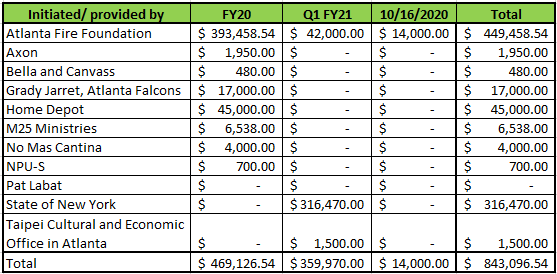 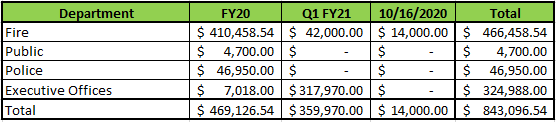 Donations (Detail)
20-R-3787 and 20-R-3914
EOC 1
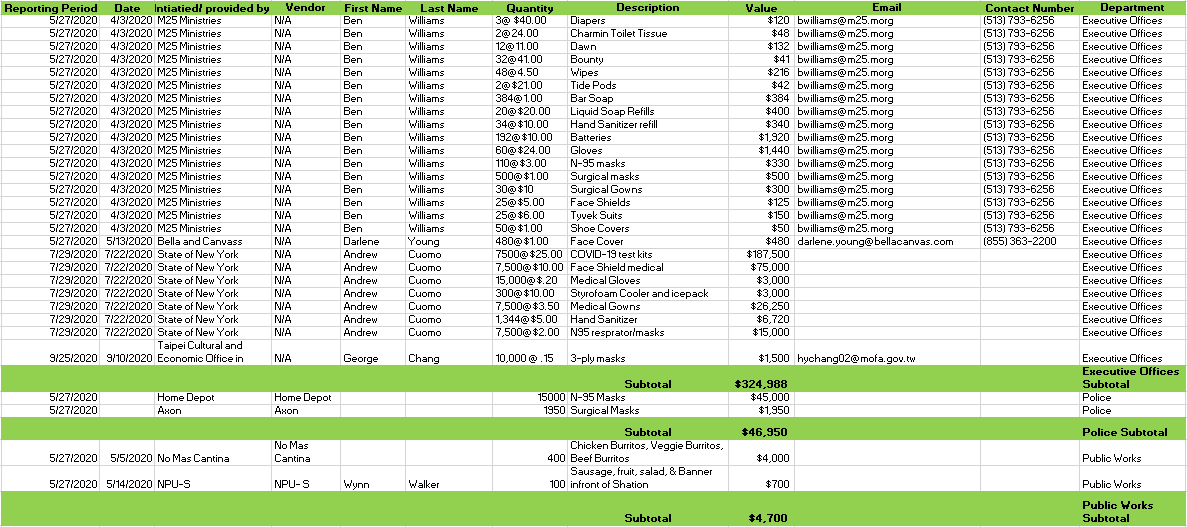 Donations (Detail) con’t
20-R-3787 and 20-R-3914
Fire 1
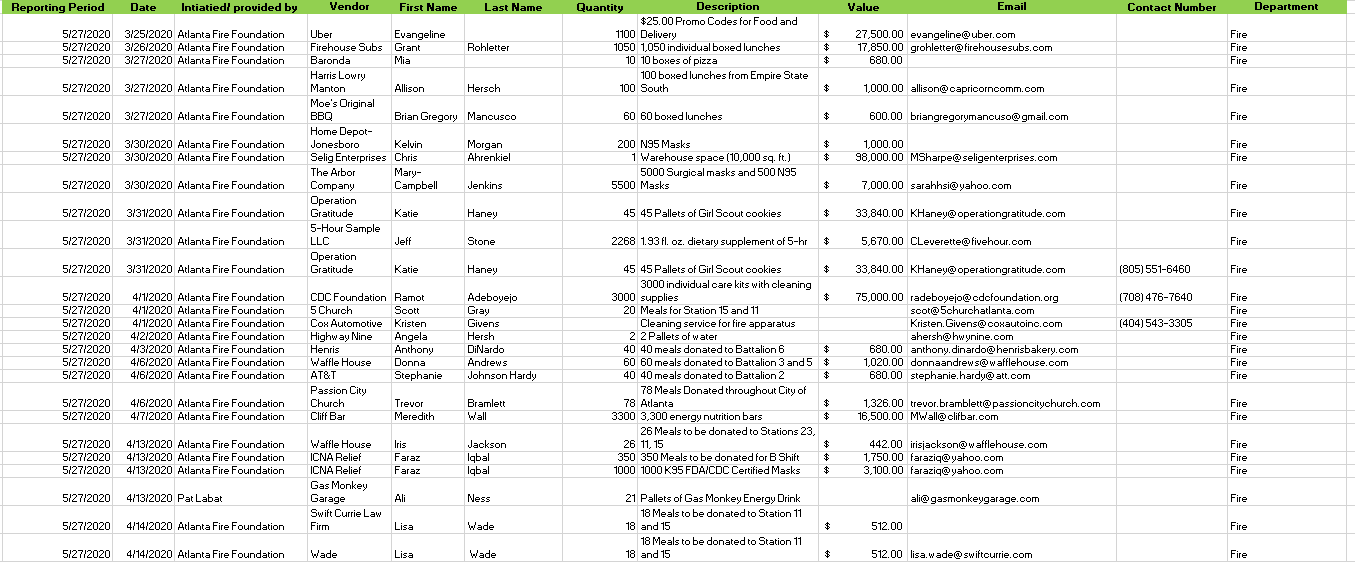 Donations (Detail) con’t
20-R-3787 and 20-R-3914
Fire 1
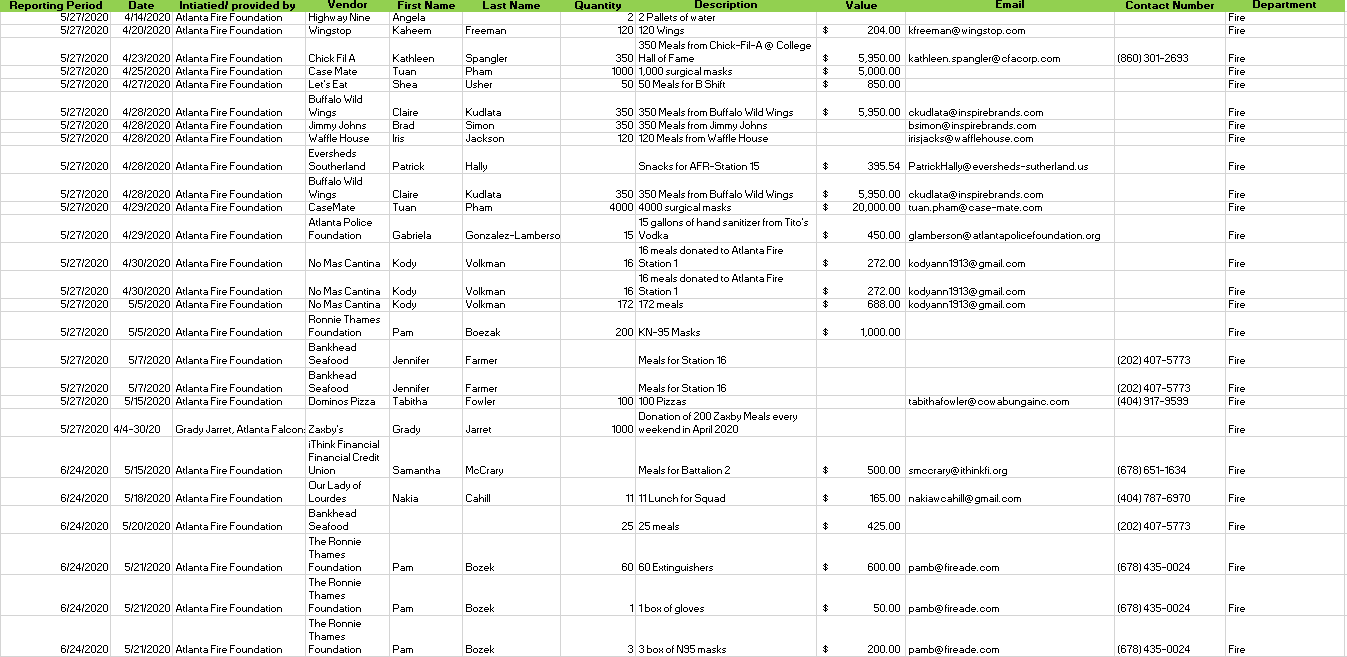 Donations (Detail) con’t
20-R-3787 and 20-R-3914
Fire 1
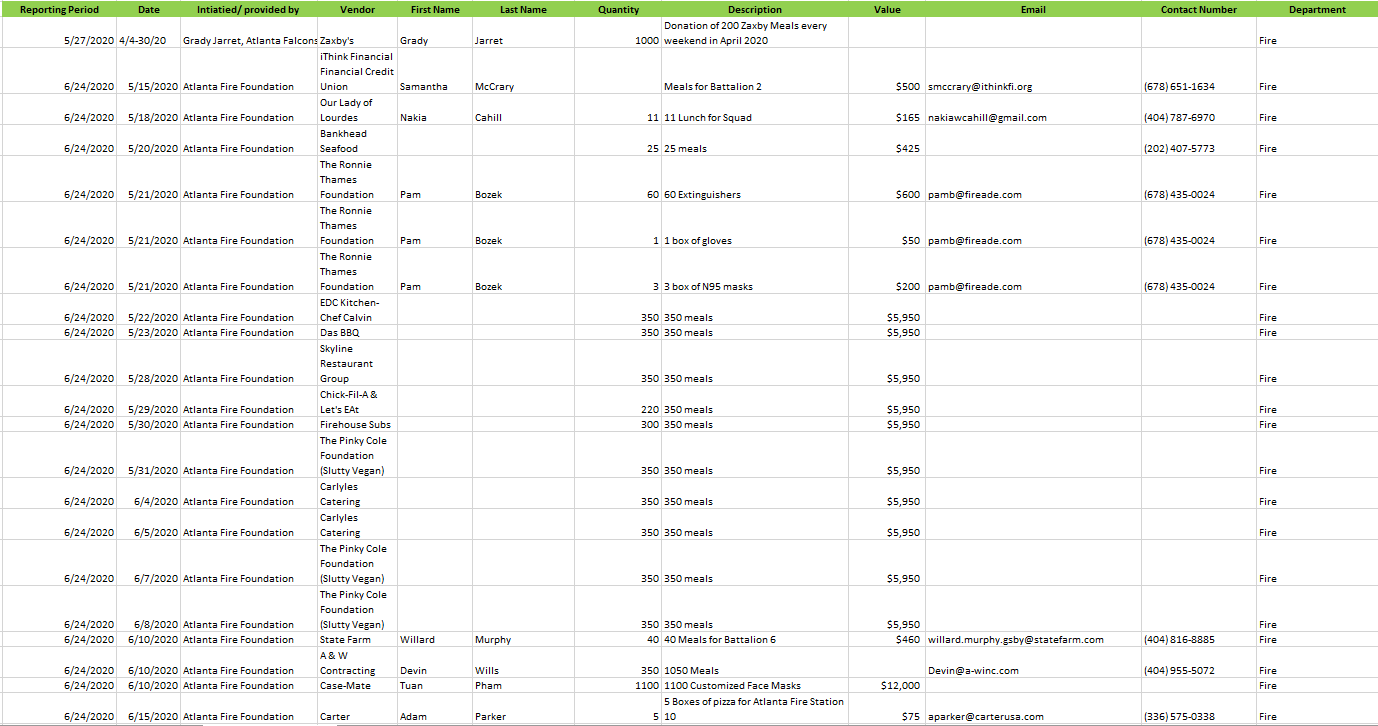 Donations (Detail) con’t
20-R-3787 and 20-R-3914
Fire 1
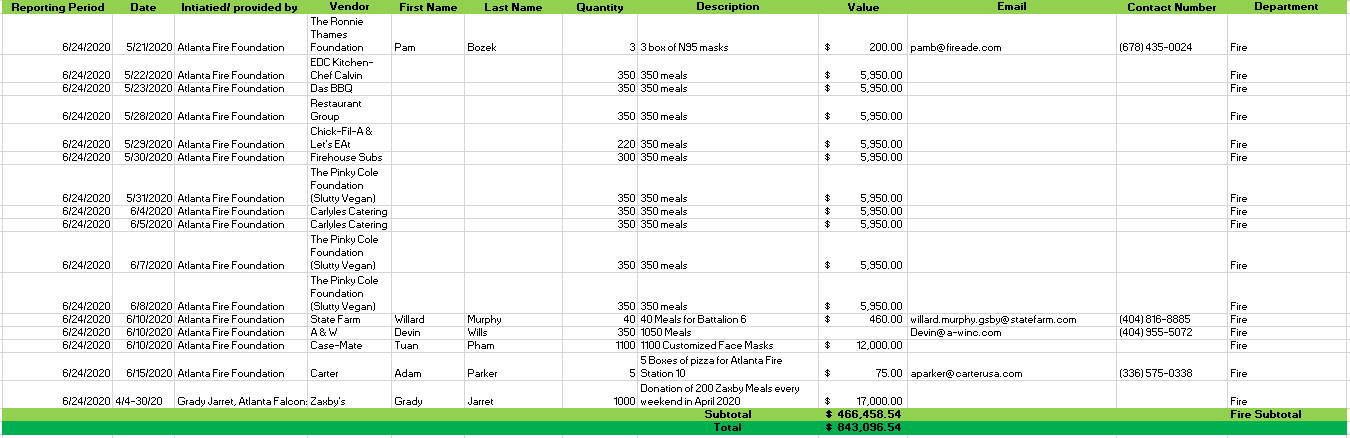 COVID-19 Expenditures (Function Activity 5510001)
As of October 16, 2020
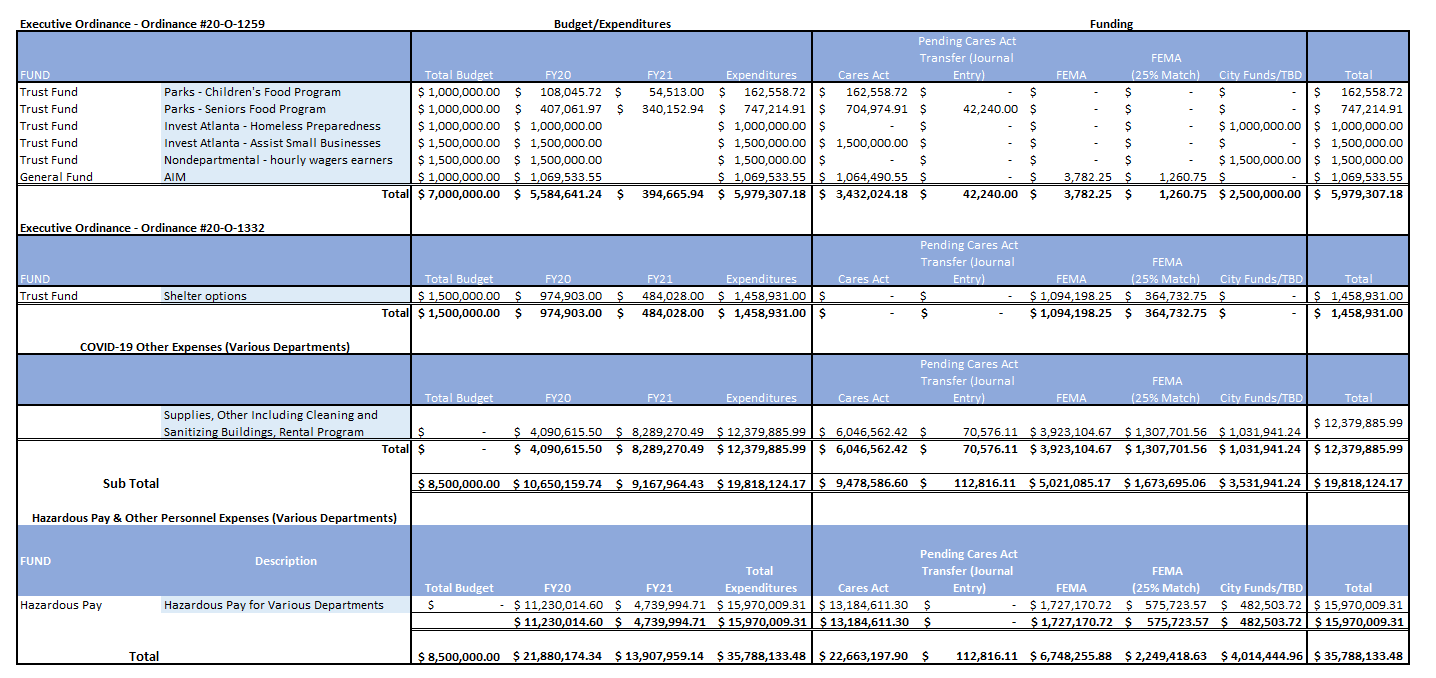